Leasing Information
성수프레시안아파트상가
Location
General Information
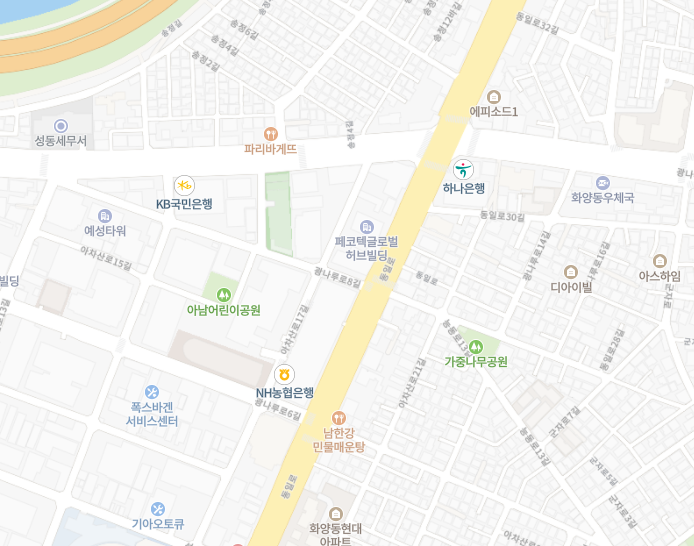 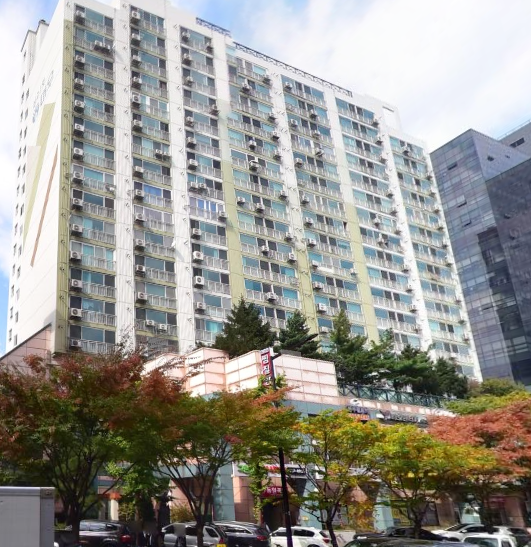 Space Availability & Rent & Real Estate Price
Contact  :  강창훈 : 02-539-8924  /  010-3188-1654  /  sosaegi@naver.com